Facing The
THE DANGER OF APATHY
THE WORLD
PRIDE / SELFISHNESS
ERROR / DIVISION
STUFF / MATERIALISM
APATHY / COMPROMISE
Facing The
THE WORLD
The church (people of God) has always faced DANGER! 
Persecution / temptation – Mark 13:9 / 1 Cor. 10:1-13; 1 John 2:15-17; Mt 6:24
Carnality – 1 Cor. 3:1ff; Jam 3:14ff 
Drifting away from the truth – Heb. 2:1; Gal. 1:6-9
Deception – Mat. 24:4; 2 Pet 2:1-22
Lukewarmness – Rev 3:14 ff
PRIDE / SELFISHNESS
ERROR / DIVISION
STUFF / MATERIALISM
APATHY / COMPROMISE
Facing The
THE WORLD
So Far we have examined …
The Danger of Self-Righteousness
The Danger of Liberalism
The Danger of False Doctrine
The Danger of Formalism
The Danger of Persecution
The Danger of Compromise
The Danger of Leaven
The Danger of Dying
PRIDE / SELFISHNESS
ERROR / DIVISION
STUFF / MATERIALISM
APATHY / COMPROMISE
Dangers Facing The
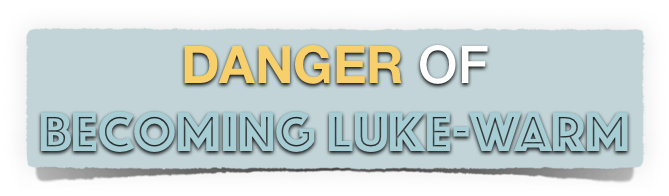 Revelation 3:14–22
Revelation 3:14–22 (NKJV)
14 “And to the angel of the church of the Laodiceans write, ‘These things says the Amen, the Faithful and True Witness, the Beginning of the creation of God: 15 “I know your works, that you are neither cold nor hot. I could wish you were cold or hot. 16 So then, because you are lukewarm, and neither cold nor hot, I will vomit you out of My mouth. 17 Because you say, ‘I am rich, have become wealthy, and have need of nothing’—and do not know that you are wretched, miserable, poor, blind, and naked—
Revelation 3:14–22 (NKJV)
18 I counsel you to buy from Me gold refined in the fire, that you may be rich; and white garments, that you may be clothed, that the shame of your nakedness may not be revealed; and anoint your eyes with eye salve, that you may see. 19 As many as I love, I rebuke and chasten. Therefore be zealous and repent.
Revelation 3:14–22 (NKJV)
20 Behold, I stand at the door and knock. If anyone hears My voice and opens the door, I will come in to him and dine with him, and he with Me. 21 To him who overcomes I will grant to sit with Me on My throne, as I also overcame and sat down with My Father on His throne. 22 “He who has an ear, let him hear what the Spirit says to the churches.” ’ ”
The PROBLEM of
Lukewarm / indifferent / lackadaisical / don’t care attitude
A SERIOUS condition - 15,16
“because you are lukewarm, and neither cold nor hot, I will vomit you out of My mouth …”
The PROBLEM of
Lukewarm / indifferent / lackadaisical / don’t care attitude
Blind to TRUE Condition - 17
“[you] do not know that you are wretched, miserable, poor, blind, and naked …”
The PROBLEM of
Lukewarm / indifferent / lackadaisical / don’t care attitude
Can Be OVERCOME - 18,19
“As many as I love, I rebuke and chasten. Therefore be zealous and repent.”
THE DANGER  of  APATHY
“And to the angel of the church of the Laodiceans write” - Rev 3:14
WHY SO SERIOUS?
Revelation 3:15,16 (NKJV) 
“because you are lukewarm, and neither cold nor hot, I will vomit you out of My mouth …”
They may have called their lukewarmness - charity, meekness, moderation, and a largeness of soul; but it was nauseous to Christ. 
“I will vomit …” -  To reject with abhorrence. God abhors indifference in religion no less than open infidelity or open immorality.
THE DANGER  of  APATHY
“And to the angel of the church of the Laodiceans write” - Rev 3:14
WHY SO SERIOUS?
Revelation 3:15,16 (NKJV) 
“because you are lukewarm, and neither cold nor hot, I will vomit you out of My mouth …”
Disrespects GOD —  vs. 17; Malachi 1:6-13; Titus 2:14
Disrespects JESUS and His sacrifice — 2 Cor. 5:14; Heb 10:26-31
Disrespects THOSE FOR WHOM CHRIST DIED — 1 John 3:16,17; Rom 14:8-13
THE DANGER  of  APATHY
“And to the angel of the church of the Laodiceans write” - Rev 3:14
WHY SO SERIOUS?
Revelation 3:15,16 (NKJV) 
“because you are lukewarm, and neither cold nor hot, I will vomit you out of My mouth …”
A lukewarm, apathetic, indifferent, lackadaisical, don’t care attitude, inoculates one from receiving genuine saving faith. — Mat 13:19-22; Jn 7:16
In such a state - one sees no need to change! — vs. 17; Jn 9:40,41; 2 Pet 1:9
THE DANGER  of  APATHY
“And to the angel of the church of the Laodiceans write” - Rev 3:14
WHY SO SERIOUS?
Revelation 3:15,16 (NKJV) 
“because you are lukewarm, and neither cold nor hot, I will vomit you out of My mouth …”
APATHY CAUSES … 
Things go undone 
Work is not completed 
The tendency to cut back is advanced 
Lax in preserving the purity of the church 
Other members in the church Are Discouraged
THE DANGER  of  APATHY
“And to the angel of the church of the Laodiceans write” - Rev 3:14
HOW DID THEY BECOME “LUKEWARM?”
Revelation 3:17 (NKJV) 
“Because you say, ‘I am rich, have become wealthy, and have need of nothing’— …”
Implies self-praise and self reliance in self-acquired riches - (The rich fool - Luke 12:17-19; The praying Pharisee - Luke 18:11)  
They allowed their wealth and comfort to become their downfall without even recognizing it. 
They did NOT “give all diligence” to spiritual growth — 2 Pet 1:5-11
THE DANGER  of  APATHY
“And to the angel of the church of the Laodiceans write” - Rev 3:14
Actual State of the “LUKEWARM”
Revelation 3:17 (NKJV) 
“… and do not know that you are wretched, miserable, poor, blind, and naked—”
Wretched – condemned - state of  helplessness - Rom 7:24 
Miserable – condition if despair –    1 Cor 15:19
Poor – Spiritual poverty = greatest poverty – Mt 16:26; Lk 12:21
Blind – Ignorance / He is blindest who will not see – 2 Peter 1:9
Naked – a condition of shame / without Christ – 2 Cor 5:2-4
THE DANGER  of  APATHY
“And to the angel of the church of the Laodiceans write” - Rev 3:14
Overcoming Apathy
Revelation 3:19 (NKJV) 
“As many as I love, I rebuke and chasten. Therefore be zealous and repent.”
“Buy buy from Me gold refined in the fire, that you may be rich;” - Is 55:1; Prov 23:23; 1 Pet 1:6-9; Mat 6:19-21; 13:44-46 
They needed to be clothed with purity and righteousness – Rev 3:4,5; 7:13,14; 16:15; 19:8
They needed spiritual sight – The truth – 2 Thes 2:10-12; Col 1:9,10; Ps 19:8; Jam 1:18-25
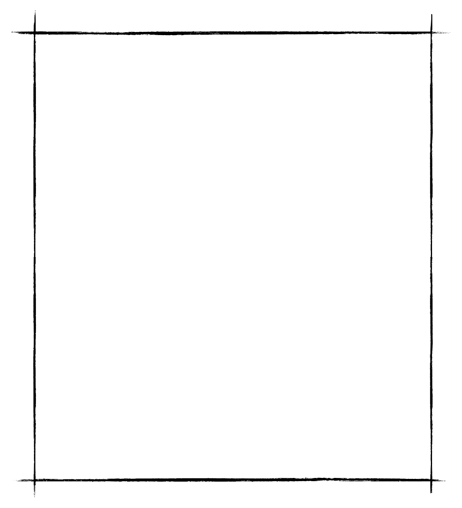 THE DANGER  of  APATHY
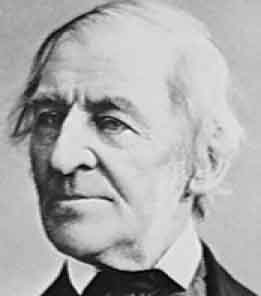 “And to the angel of the church of the Laodiceans write” - Rev 3:14
Let Us Be Zealous For God
“Nothing great was ever achieved without enthusiasm” – 
R.W. Emerson
THE DANGER  of  APATHY
“And to the angel of the church of the Laodiceans write” - Rev 3:14
Let Us Be Zealous For God
2 Timothy 2:15 (NKJV)
15 Be diligent to present yourself approved to God, a worker who does not need to be ashamed, rightly dividing the word of truth.
THE DANGER  of  APATHY
“And to the angel of the church of the Laodiceans write” - Rev 3:14
Let Us Be Zealous For God
Titus 2:11–15 (NKJV)
11 For the grace of God that brings salvation has appeared to all men, 12 teaching us that, denying ungodliness and worldly lusts, we should live soberly, righteously, and godly in the present age, 13 looking for the blessed hope and glorious appearing of our great God and Savior Jesus Christ,
THE DANGER  of  APATHY
“And to the angel of the church of the Laodiceans write” - Rev 3:14
Let Us Be Zealous For God
Titus 2:11–15 (NKJV)
14 who gave Himself for us, that He might redeem us from every lawless deed and purify for Himself His own special people, zealous for good works. 15 Speak these things, exhort, and rebuke with all authority. Let no one despise you.
THE DANGER  of  APATHY
“And to the angel of the church of the Laodiceans write” - Rev 3:14
Let Us Be Zealous For God
Galatians 4:18 (NKJV)
18 But it is good to be zealous in a good thing always, and not only when I am present with you.
THE DANGER  of  APATHY
“And to the angel of the church of the Laodiceans write” - Rev 3:14
Let Us Be Zealous For God
Bible Study – 2 Pet. 2:2; Ps. 119:97-104; 
Obeying the gospel - Acts 22:16; 2 Cor 6:2
Spiritual Growth – 2 Pet. 1:5-12.
Service to God – Mark 12:29-31; Mat. 6:33,
Meeting Needs of Brethren – Rom. 12:9-17; 2 Cor. 9:2; 1 Pt. 1:22; 4:8; Ja 5:16; Heb. 10:24,25
Defeating Sin & Error – 2 Cor. 7:11; Mat. 5:30; John 2:17; Acts 17:16
Evangelism – Mk 16:15; Acts 8:4; 1 Thes 1:7,8
THE DANGER  of  APATHY
“And to the angel of the church of the Laodiceans write” - Rev 3:14
Preventing or Overcoming Apathy Is A Choice
Revelation 3:19–22 (NKJV)
19 As many as I love, I rebuke and chasten. Therefore be zealous and repent. 20 Behold, I stand at the door and knock. If anyone hears My voice and opens the door, I will come in to him and dine with him, and he with Me. 21 To him who overcomes I will grant to sit with Me on My throne, as I also overcame and sat down with My Father on His throne. 22 “He who has an ear, let him hear what the Spirit says to the churches.” ’ ”
THE DANGER  of  APATHY
“And to the angel of the church of the Laodiceans write” - Rev 3:14
Preventing or Overcoming Apathy Is A Choice
We Are Passionate About What We Value Most!
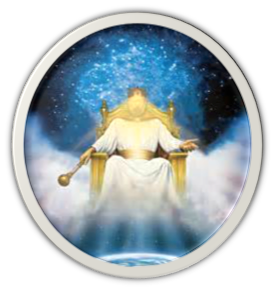 Col. 3:1-3
1 John 2:15-17
Eccl. 1:1
Matt. 6:19-34
2 Cor. 4:18
THE DANGER  of  APATHY
“And to the angel of the church of the Laodiceans write” - Rev 3:14
Preventing or Overcoming Apathy Is A Choice
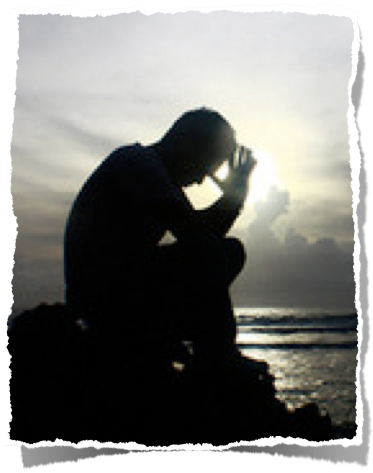 The Lord wanted to save them
But they had to hear him – James 1:21-25
They had to open the door – James 4:7-10; 5:19; 
The Lord desired to have fellowship with them – 1 Joh 1:3
The same is true for us – Rev 22:17; Mark 16:16; Gal 3:26,27
Revelation 3:22 (NKJV) 
He who has an ear, let him hear what the Spirit says to the churches." '
Dangers Facing The
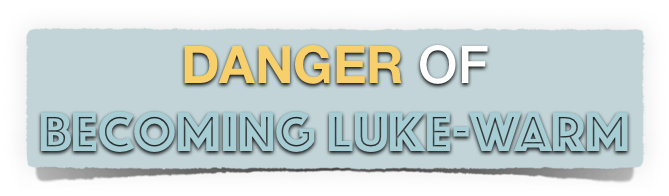 Revelation 3:14–22
Charts by Don McClain
Preached JULY 22, 2018
West 65th Street church of Christ / P.O. Box 190062 / Little Rock AR 72219 / 501-568-1062
Email – donmcclain@sbcglobal.net  
More Keynote, PPT & Audio Sermons:
http://w65stchurchofchrist.org/coc/sermons/
Titus 2:11–15 (NKJV)
11 For the grace of God that brings salvation has appeared to all men, 12 teaching us that, denying ungodliness and worldly lusts, we should live soberly, righteously, and godly in the present age, 13 looking for the blessed hope and glorious appearing of our great God and Savior Jesus Christ, 14 who gave Himself for us, that He might redeem us from every lawless deed and purify for Himself His own special people, zealous for good works. 15 Speak these things, exhort, and rebuke with all authority. Let no one despise you.